«Как скорректировать агрессивное поведение ребенка?»
Подготовлено педагогом-психологом МДОУ–д/с № 14 г. Маркс Саратовской области 
Вороновой С.Н.
Что такое агрессия?
Агрессия – довольно распространенное явление среди детей дошкольного возраста. Малыши могут кусаться, драться, ломать чужие вещи, обзываться. При этом агрессия бывает направлена, как на других детей, так и на взрослых, а иногда и на самого ребенка. 
		Агрессия – это целенаправленное деструктивное поведение, которое причиняет вред объекту агрессии (физический ущерб или психологический дискомфорт).
		Агрессивное поведение у детей дошкольного возраста может иметь различные причины. Наиболее распространенные из них – это ошибки воспитания, недостаток самоконтроля, незнание приемлемых форм выражения гнева, недостаточный уровень развития коммуникативных навыков.
Оцените ситуацию…
П. Бейкер и М. Алворд выделили следующие критерии агрессивного поведения у детей :
	1. Недостаток самоконтроля;
	2. Отказы соблюдать правила;
	3. Конфликтность;
	4. Раздражительность,чувствительность;
	5. Упрямство;
	6. Стремление вывести окружающих на негативные эмоции;
	7. Обвинения окружающих в собственных ошибках;
	8. Мстительность и завистливость.
		Ребенка можно назвать агрессивным, если в течение полугода систематически будут проявляться 4 из 8 приведенных признаков. В этом случае необходимо обязательно начать решать проблему совместно с детским психологом.
Что делать?
Агрессивное поведение у детей, безусловно, нуждается в коррекции. В дошкольном возрасте справиться с агрессий гораздо легче, чем в подростковом и тем более взрослом, так как психические процессы ребенка пластичны и изменчивы. 
	Игнорируйте агрессию. Если агрессия ребенка носит легкие незначительные формы, чтобы привлечь ваше внимание к себе, – используйте прием «игнорирования агрессии», когда взрослые просто не замечают агрессивность в поступках. Ребенок поймет, что такой способ манипуляции не эффективен.
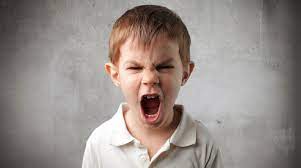 Акцентируйте внимание. Если агрессивное поведение выходит за рамки приличия, констатируйте для ребенка факт, скажите: «Ты ведешь себя некрасиво». Задайте констатирующий вопрос: «Ты злишься?», «Ты хочешь меня обидеть?», а затем раскройте свое отношение к поведению ребенка: «Мне не нравится, когда со мной говорят в таком тоне», «Я напрягаюсь, когда кто-то громко кричит» и подтвердите свою реакцию правилами: «Ты нарушаешь правила поведения».
Не осуждайте. Акцент делайте только на поступке, не оценивайте
личность малыша. Не вспоминайте аналогичное поведение в прошлом. После того как ребенок успокоится, обсудите с ним его поведение подробно и объясните, почему его поступок неприемлем. Делайте акцент на том, что агрессия больше вредит самому ребенку, чем окружающим. Подумайте вместе, без свидетелей, как вести себя в данном случае.
Проявляйте заботу. Если агрессия – борьба малыша за внимание родителей, компенсируйте дефицит такого внимания, дайте почувствовать, что ребенок никогда не останется без родительской любви.
Обсудите поведение. Спокойно расспросите ребенка о причинах его поступка, объясните, почему нельзя портить чужое имущество и вредить живым объектам. Если мотив агрессивного поведения –
обида, посочувствуйте и научите воспитанника переживать обиду в социально-допустимой форме: предложите поговорить с родителями, попросить помощи или пожаловаться им.
Развивайте эмпатию. Поиграйте с ребенком в сюжетные игры, чтобы помочь осознать неправильность жестокого обращения с животными и растениями, например, скажите: «Представь себе, что ты котенок, которого отшвырнули ногой, тебе больно, обидно,
никто не пришел на помощь».
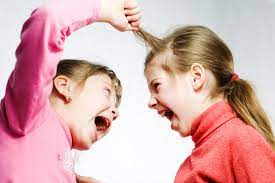 В завершении…
Детям дошкольного возраста бывает очень трудно справиться с переполняющими их чувствами и эмоциями, в том числе с гневом. Данная особенность психики малышей в совокупности с другими внутренними и внешними причинами (ошибками воспитания) зачастую приводит к агрессивному поведению. С агрессивностью ребенка дошкольного возраста не всегда легко справиться собственными силами. Разобраться в причинах агрессии и найти пути решения проблемы помогут детские психологи.
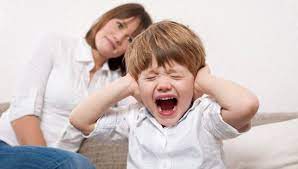